Bloom’s Taxonomy & Sequential Logic
Bloom’s Taxonomy, Introduction to Sequential Logic, Representing Time in Hardware, The Data Flip-Flop (DFF)
Lecture Outline
Bloom’s Taxonomy
Applying Higher Levels of Cognition to Learning

Introduction to Sequential Logic
The Problem with Combinational Logic

Representing Time in Hardware
Clock Signals and Units of Time in Hardware

The Data Flip-Flop (DFF)
Implementation and Examples
2
Bloom’s Taxonomy
Creating
Producing something new
Evaluating
Justifying your decisions or position
Analyzing
Drawing connections among ideas
Applying
Using information in a new (or similar) situation
Understanding
Explaining ideas or concepts
Remembering
Recalling facts and basic concepts
3
Bloom’s Taxonomy in Action
Creating
Creating your own Java objects in your CSE 143 assignments
Evaluating
Justifying why one would use a particular Java object (ArrayList)?
Analyzing
How do Java objects relate to other real-word tools?
Applying
Using Java objects defined in the standard class libraries
Understanding
Understanding the use Java objects
Remembering
Remembering what Java objects are
4
Bloom’s Taxonomy Discussion
In groups of 3-4, discuss the following points:

Identify various aspects of your academic responsibilities as a UW student (e.g., attending lecture) and categorize them in one of the levels on Bloom’s Taxonomy
Discuss how you can practically engage in higher-order levels of thinking in Bloom’s Taxonomy
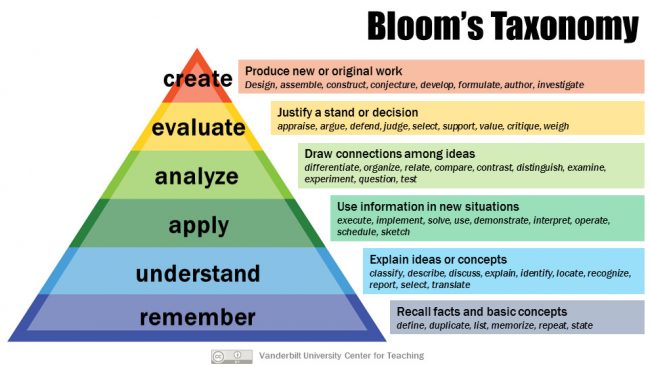 5
Lecture Outline
Bloom’s Taxonomy
Applying Higher Levels of Cognition to Learning

Introduction to Sequential Logic
The Problem with Combinational Logic

Representing Time in Hardware
Clock Signals and Units of Time in Hardware

The Data Flip-Flop (DFF)
Implementation and Examples
6
Why Consider Time Now?
Needed for our abstraction
We need to talk about hardware maintaining state for memory
We need vocabulary to talk about time

Needed for our implementation
Physical implementations of chips cannot be instantaneous
We need to account for physical delays in signal propagation
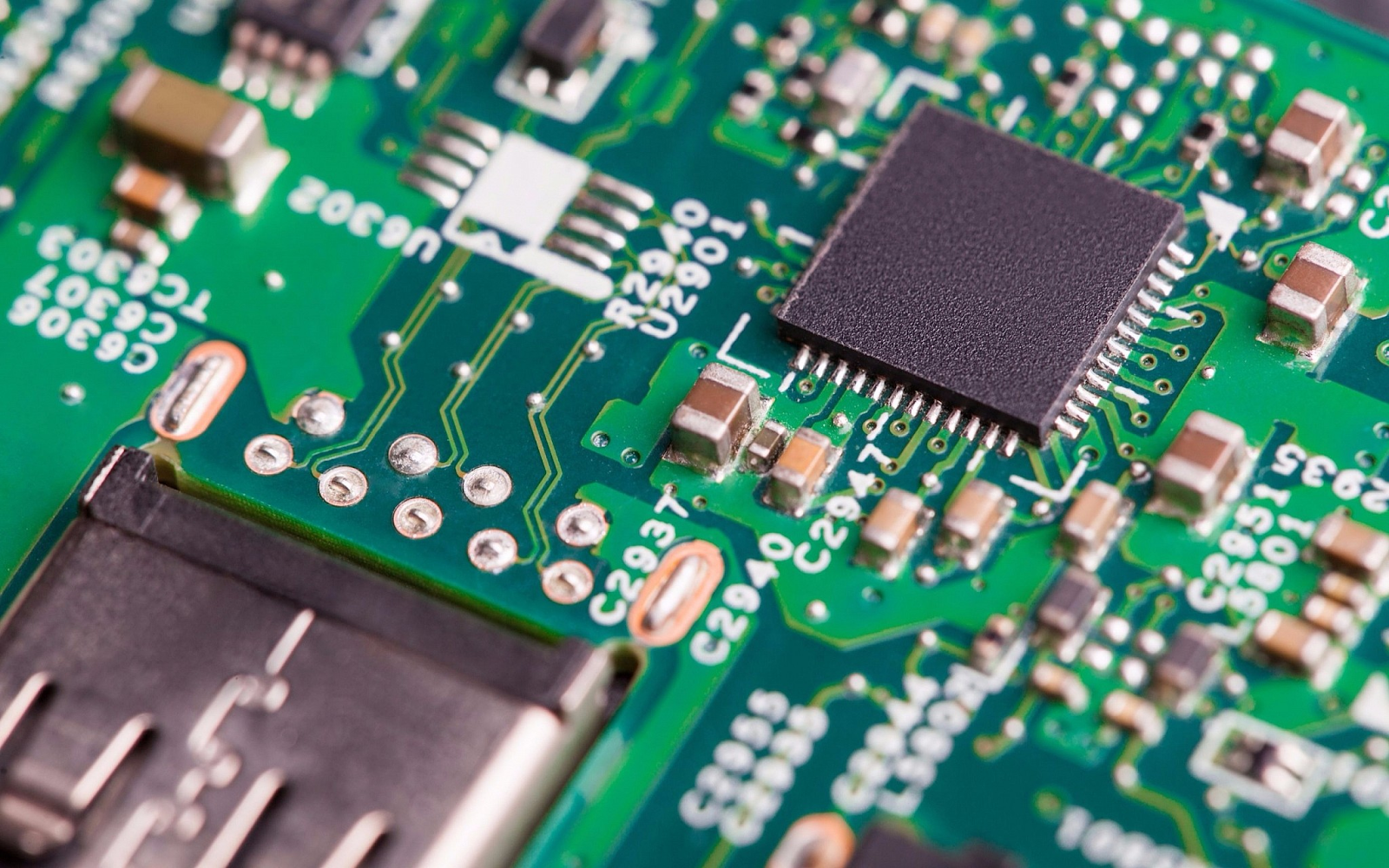 7
The Problem with Combinational Logic
Consider the following circuit:



Let’s assume that a=0, b=1, and c=0
The output should be 1

What’s the result if we change b=0 and c=1?
The result should still be 1
However, out is briefly 0 if we change c first
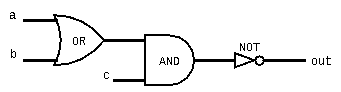 8
Autopilot Control Circuit Example
Consider this autopilot control circuit:
Either the pilot or copilot is flying at any time
The pilot and copilot can separately request autopilot
Only the person flying can request autopilot
Copilot Autopilot Request
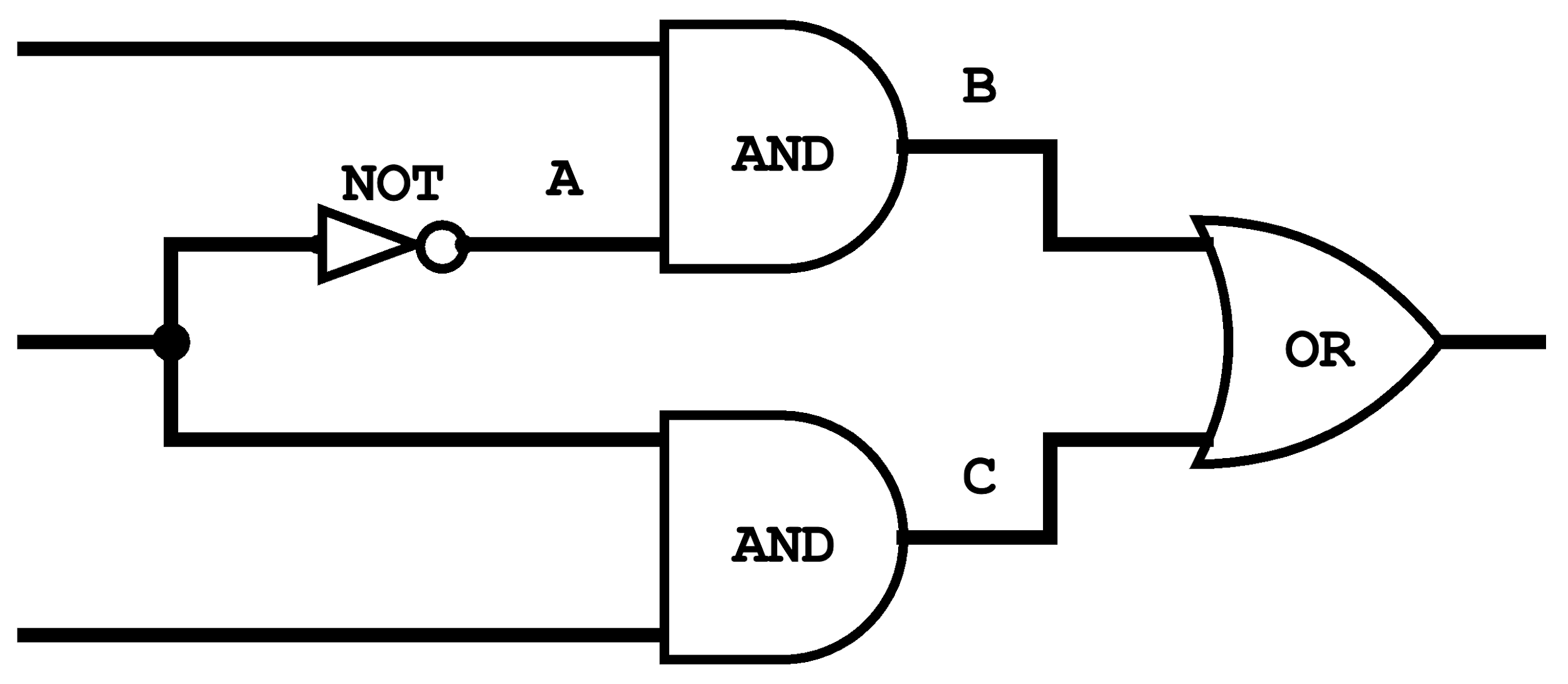 Autopilot Engaged
Pilot flying?
Pilot Autopilot Request
9
Autopilot Control Circuit Example
Consider this autopilot control circuit:
Either the pilot or copilot is flying at any time
The pilot and copilot can separately request autopilot
Only the person flying can request autopilot





Let’s assume every logic gate takes 1ms to compute
For example, if an input changes at t=4ms, the gate will only output the new result at t=5ms
Copilot Autopilot Request
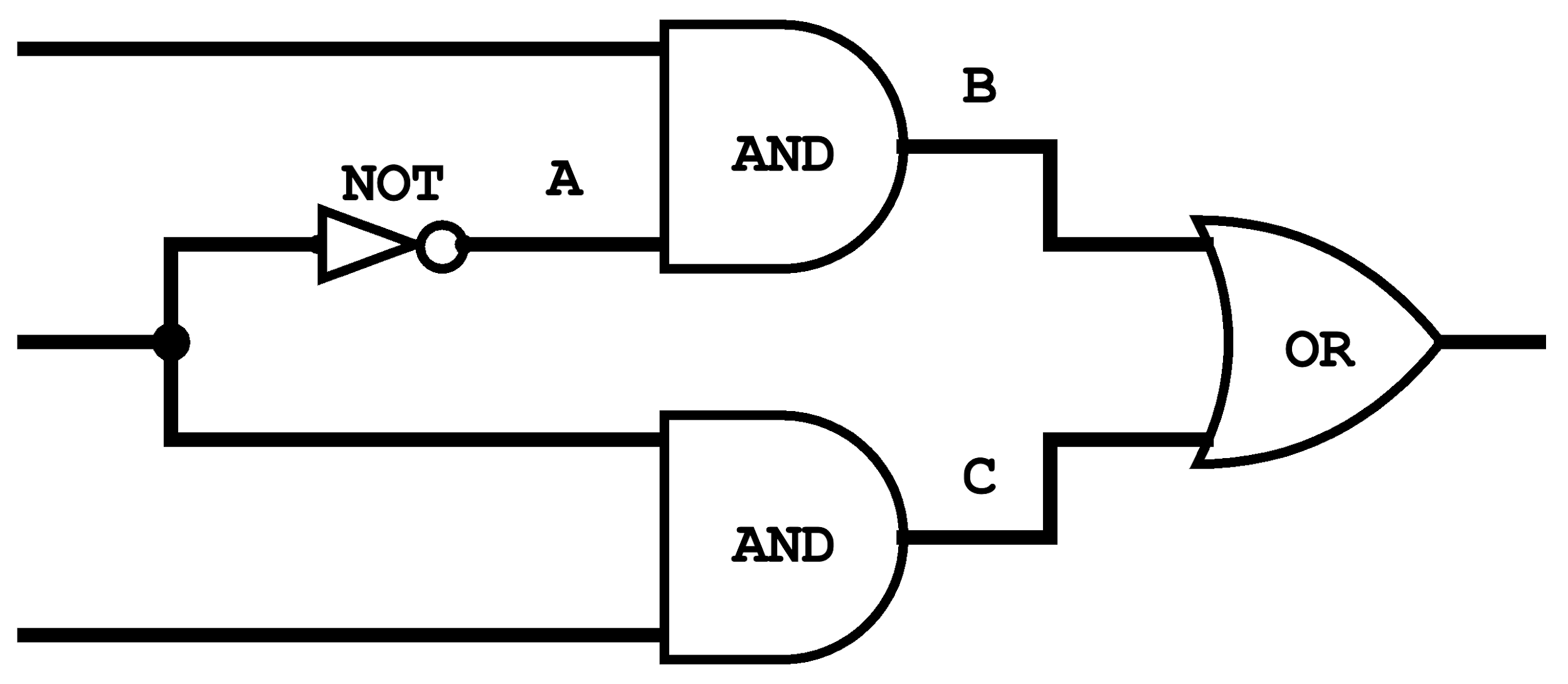 Autopilot Engaged
Pilot flying?
Pilot Autopilot Request
10
Autopilot Control Circuit Example
Copilot Autopilot Request
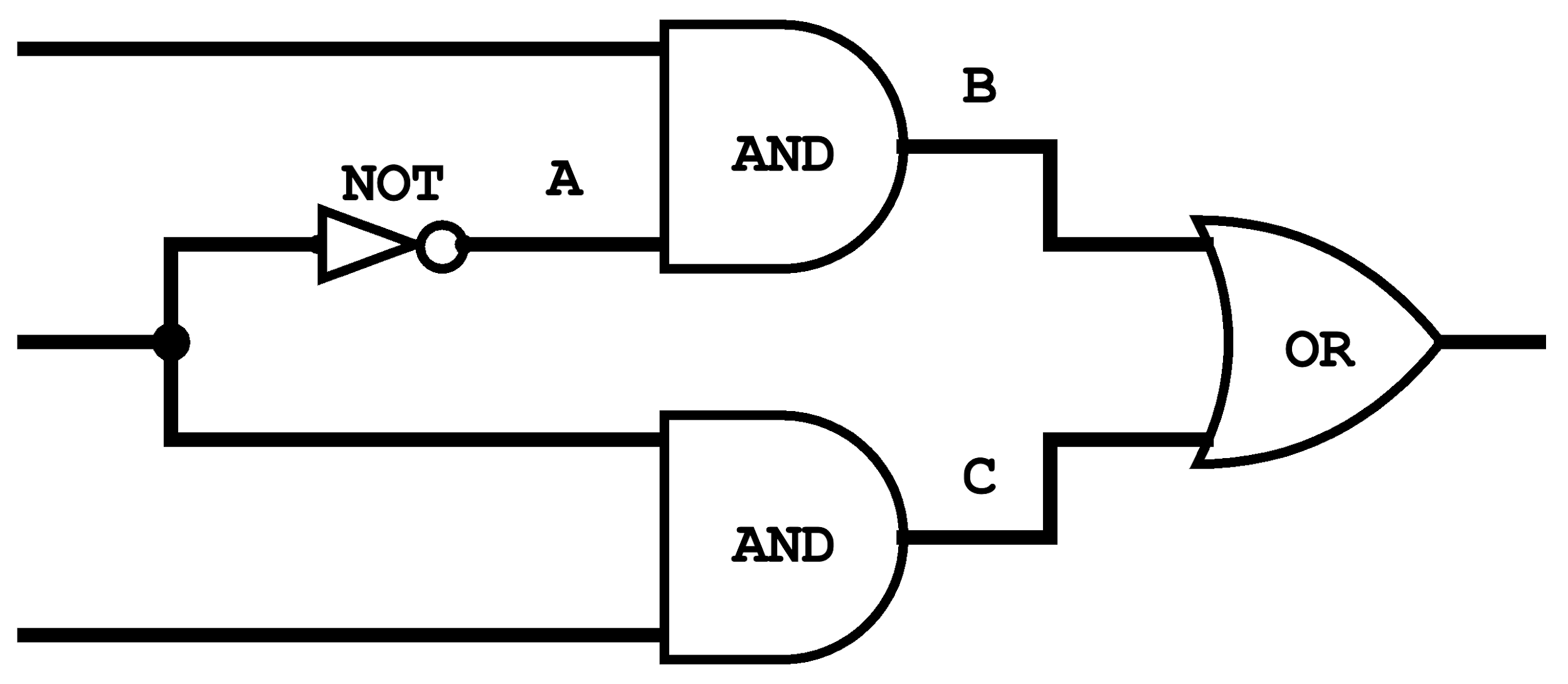 Autopilot Engaged
Pilot Flying?
Pilot Autopilot Request
0ms
1ms
2ms
3ms
4ms
5ms
6ms
11
Autopilot Control Circuit Example
Copilot Autopilot Request
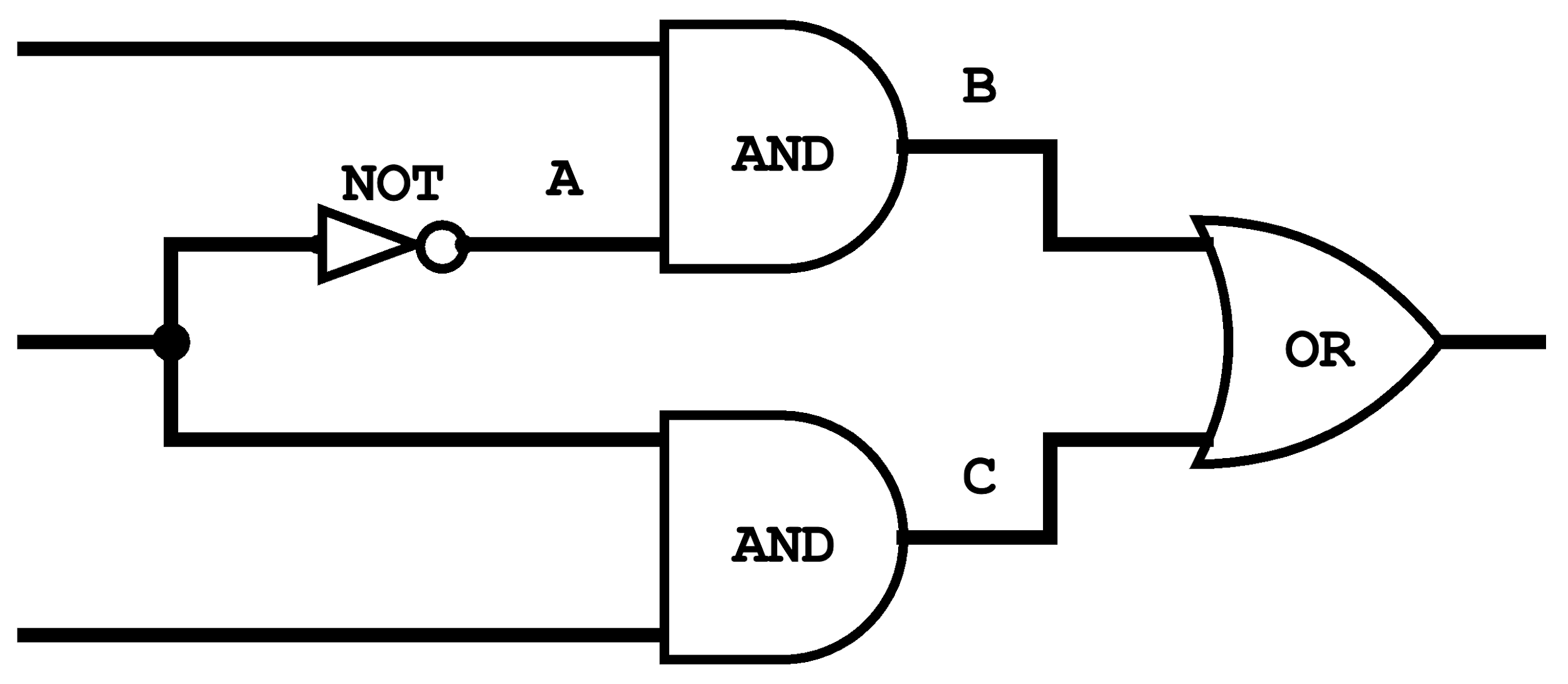 Autopilot Engaged
Pilot Flying?
Pilot Autopilot Request
??
0ms
1ms
2ms
3ms
4ms
5ms
6ms
12
Autopilot Control Circuit Example
Copilot Autopilot Request
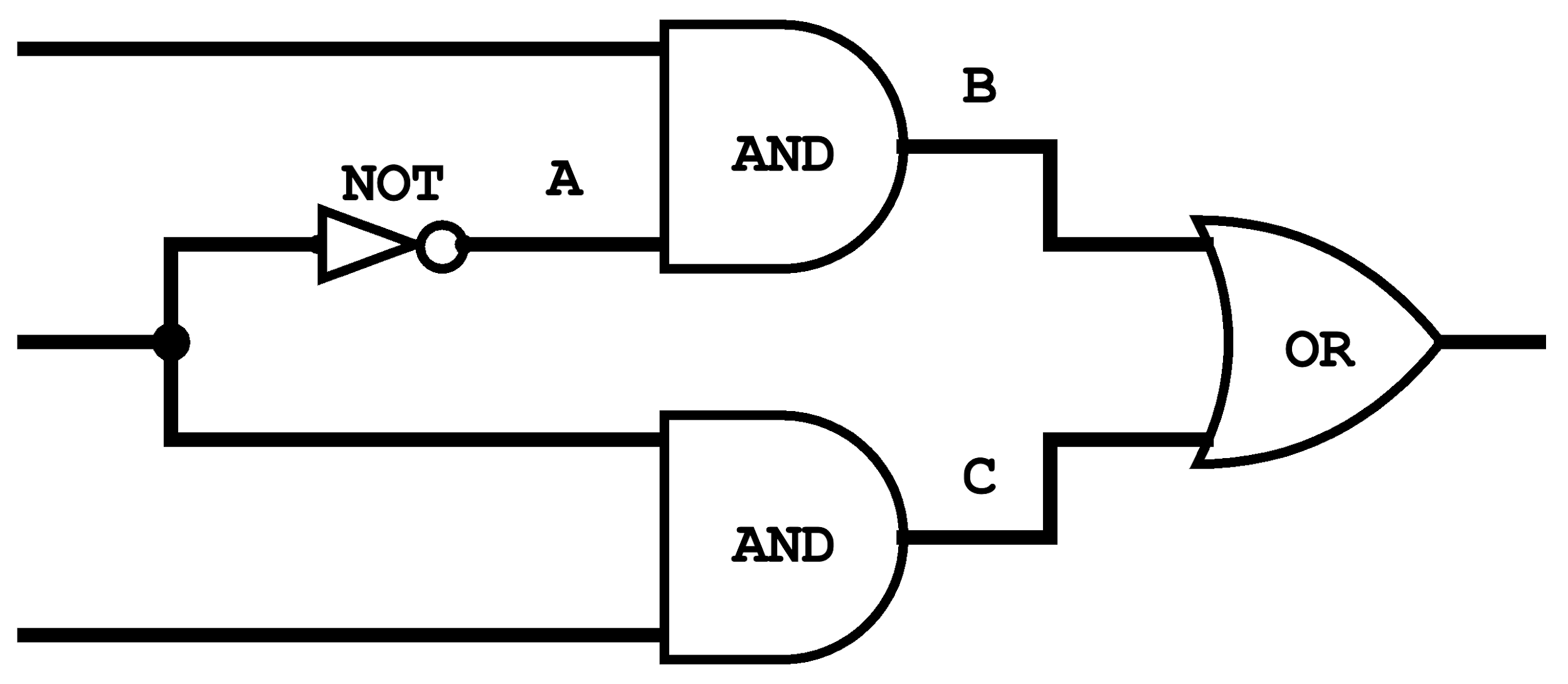 Autopilot Engaged
Pilot Flying?
Pilot Autopilot Request
0ms
1ms
2ms
3ms
4ms
5ms
6ms
13
Autopilot Control Circuit Example
Copilot Autopilot Request
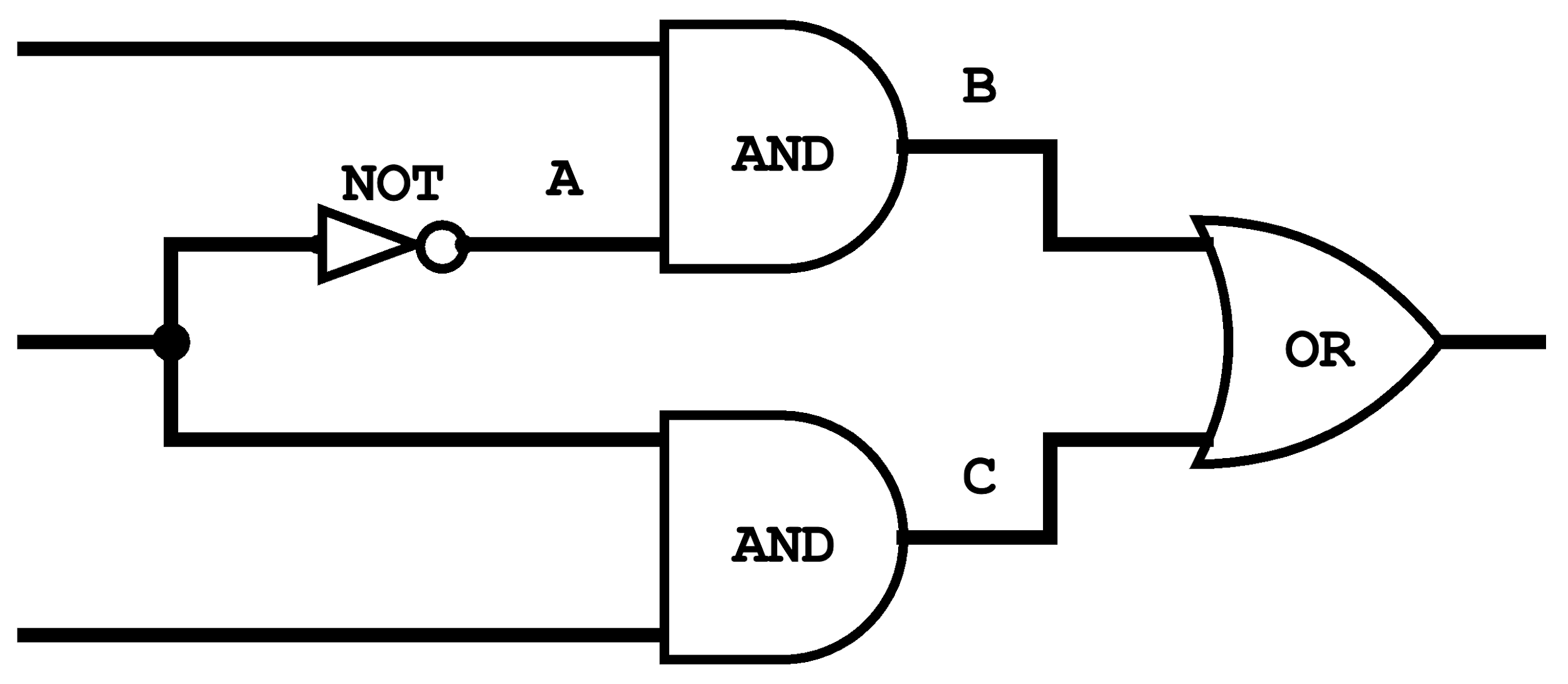 Autopilot Engaged
Pilot Flying?
Pilot Autopilot Request
0ms
1ms
2ms
3ms
4ms
5ms
6ms
14
Autopilot Control Circuit Example
Copilot Autopilot Request
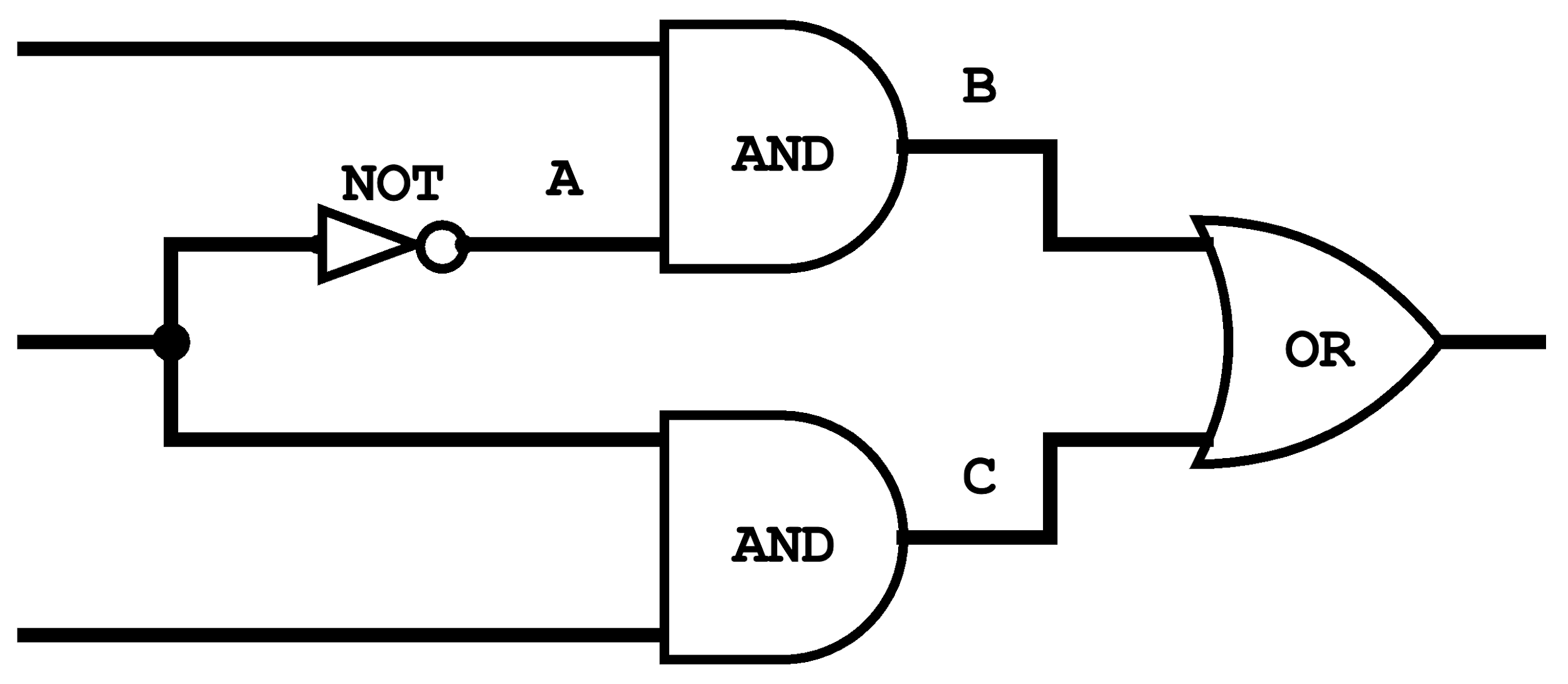 Autopilot Engaged
Pilot Flying?
Pilot Autopilot Request
0ms
1ms
2ms
3ms
4ms
5ms
6ms
15
Copilot Autopilot Request
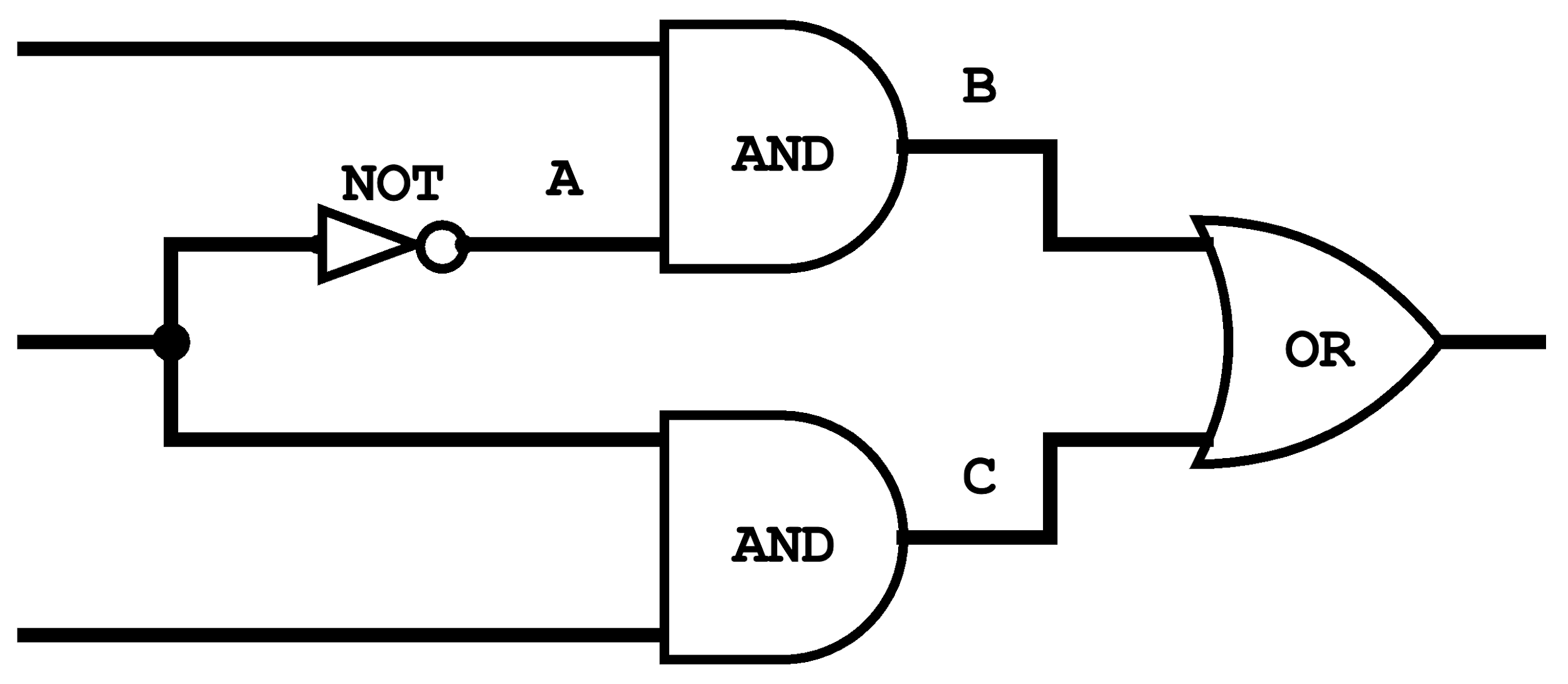 Describe the behavior of the Autopilot Engaged (AE) output between 1ms to 6ms.
Autopilot Engaged
Pilot Flying?
Pilot Autopilot Request
0ms
1ms
2ms
3ms
4ms
5ms
6ms
16
Copilot Autopilot Request
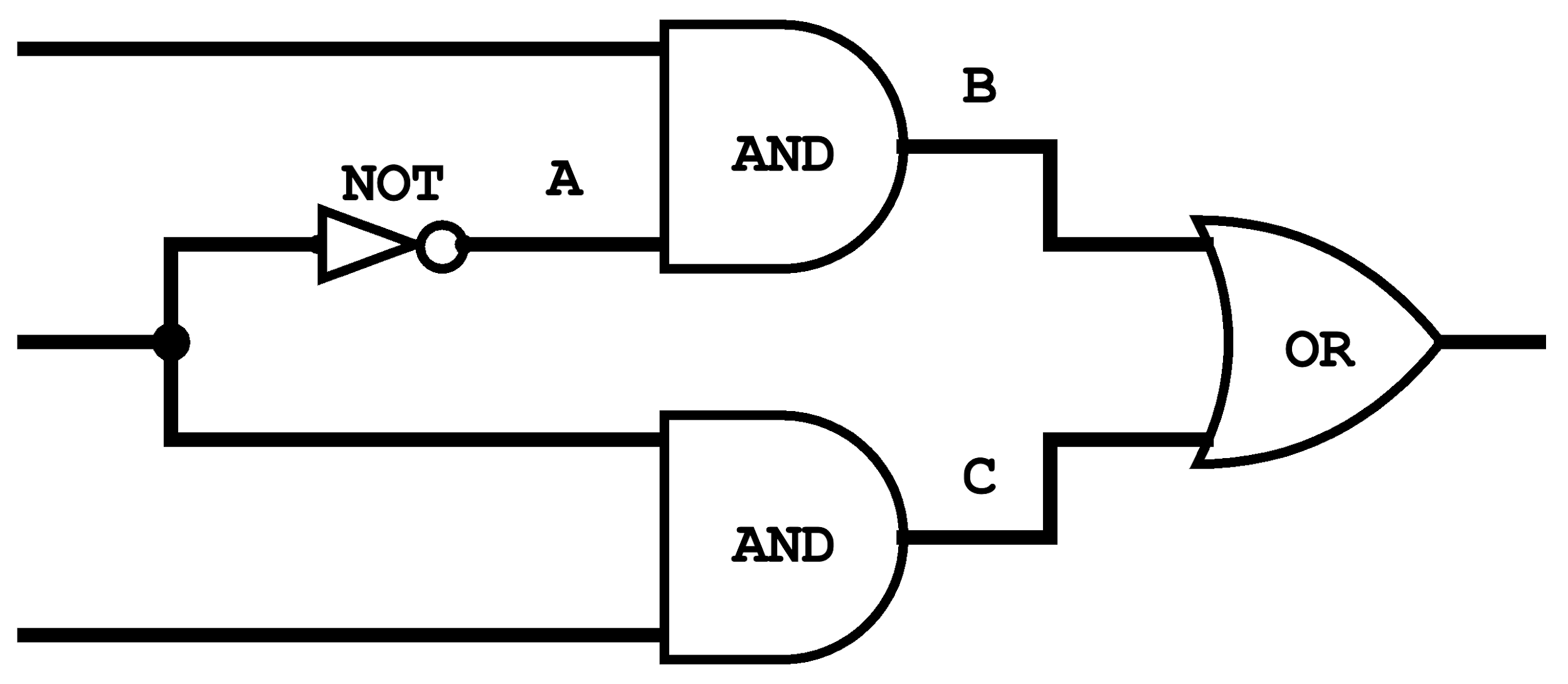 Describe the behavior of the Autopilot Engaged (AE) output between 1ms to 6ms.
Autopilot Engaged
Pilot Flying?
Pilot Autopilot Request
0ms
1ms
2ms
3ms
4ms
5ms
6ms
17
Autopilot Control Circuit Example
Copilot Autopilot Request
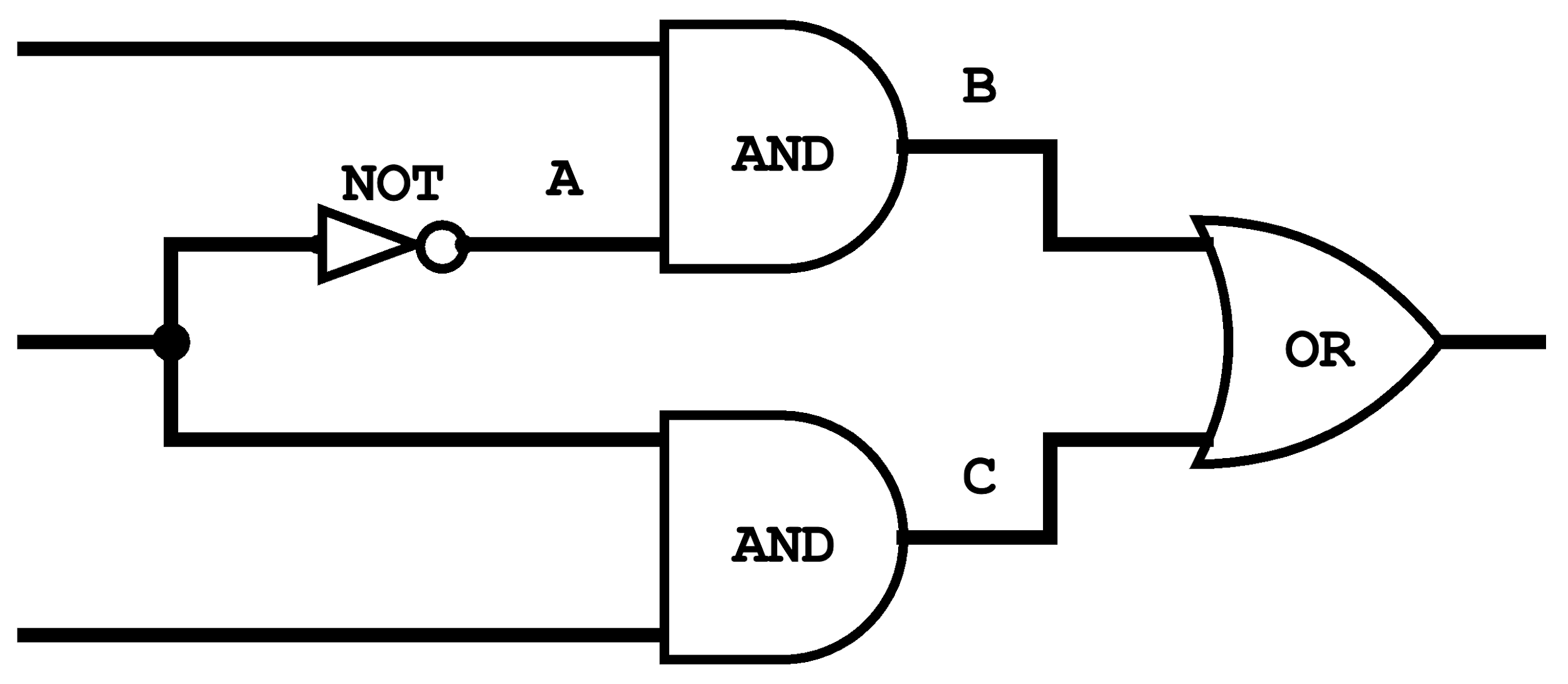 Critical Path
Autopilot Engaged
Pilot Flying?
Pilot Autopilot Request
0ms
1ms
2ms
3ms
4ms
5ms
6ms
18
Combinational vs. Sequential Logic
So far, we have ignored “time” in our circuits

Our chips used combinational logic
When given inputs, the chip computes its output instantaneously
The output is a function of the current inputs, with no memory of previous events

Today, we’ll start exploring what happens when we consider time, ultimately building to sequential logic
19
What is Sequential Logic?
Sequential logic incorporates time in hardware

Output depends on present value of its input signals and a sequence of past inputs

Sequential logic resolves the problem introduced with combinational logic
Does so by adding a delay for the entire circuit before evaluating the result
All the circuits will be evaluated between one clock cycle and the output will be evaluated at the end of the clock cycle
20
Combinational vs. Sequential Abstraction
1
Clock Signal
0
Combinational: a function of the current inputs
a
b
c
d
e
in
out
f(a)
f(b)
f(c)
f(d)
f(e)
Sequential: a function of previous inputs (has “memory”)
a
b
c
d
e
in
f(a)
f(b)
f(c)
f(d)
out
t=1
t=2
t=3
t=4
t=0
21
Lecture Outline
Bloom’s Taxonomy
Applying Higher Levels of Cognition to Learning

Introduction to Sequential Logic
The Problem with Combinational Logic

Representing Time in Hardware
Clock Signals and Units of Time in Hardware

The Data Flip-Flop (DFF)
Implementation and Examples
22
Representing Time: Clock Signals
We physically represent time in hardware with a clock signal
A clock signal changes its frequency at a set time rate
Alternates between a low signal and a high signal of equal length

A cycle is a period of time between a low and high signal
Represents one unit of time in hardware
We can change how long a unit of time is by alternating the length of the low and high signals
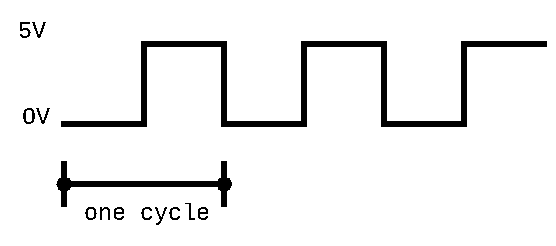 23
Physical Timekeeping
Hardware keeps track of time using an alternating signal
Creates the idea of discrete time: state changes only occur in discrete intervals, right when signal alternates
Physical Time
1
Clock Signal
0
24
Physical Timekeeping
Hardware keeps track of time using an alternating signal
Creates the idea of discrete time: state changes only occur in discrete intervals, right when signal alternates
Physical Time
1
Clock Signal
0
t=1
t=2
t=3
t=4
t=0
Discrete Time Intervals
25
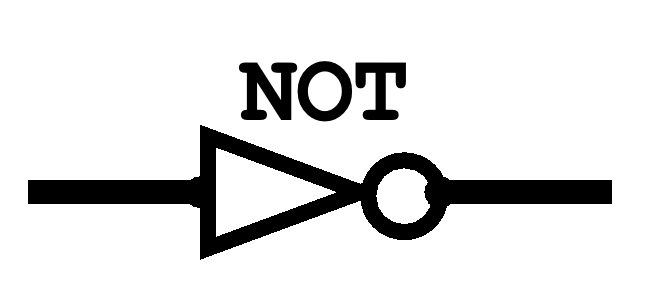 Adding a Clock: Ideal
We want this behavior from a simple, combinational Not gate:
1
Clock Signal
0
1
in
0
1
out
0
t=1
t=2
t=3
t=4
t=0
26
Adding a Clock: Reality
Combinational logic may be incorrect for a period immediately after inputs change
Computation delays (logic gates) and propagation delays (wires)
1
Clock Signal
In the autopilot example, this arrow would represent the 3ms of uncertainty after inputs change
0
1
in
0
1
out
0
t=1
t=2
t=3
t=4
t=0
27
Adding a Clock: Clock Cycles
Choose a clock cycle length slightly longer than the delays
> 3ms
1
Clock Signal
0
1
in
0
1
out
0
t=1
t=2
t=3
t=4
t=0
28
Adding a Clock: Abstraction
If we use a long enough clock cycle, we can pretend that combinational chips (like Not) work instantly
1
Clock Signal
0
1
in
0
1
out
0
t=1
t=2
t=3
t=4
t=0
29
Five-minute Break!
Feel free to stand up, stretch, use the restroom, drink some water, review your notes, or ask questions

We’ll be back at:
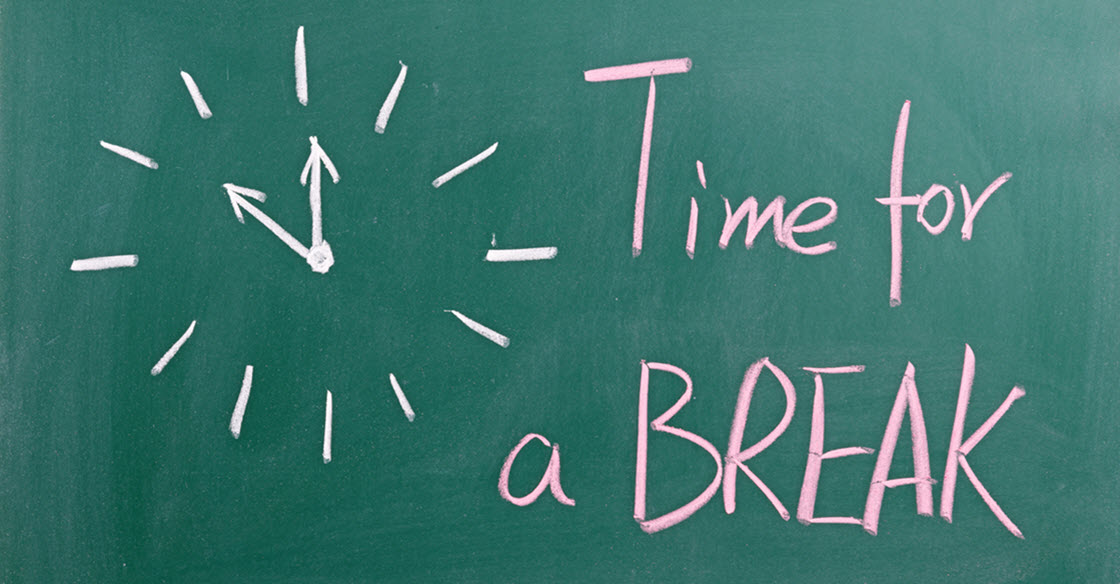 30
Which of the following statements about sequential logic is FALSE?
We represent time with a clock signal that alternates between high and low signals
The DFF allows us to reuse outputs as inputs in a circuit
The outputs for a DFF at time t=2 is determined by the inputs at time t=3
Sequential logic is important because it addresses slight delays caused in circuit gates
We’re lost…
31
Lecture Outline
Bloom’s Taxonomy
Applying Higher Levels of Cognition to Learning

Introduction to Sequential Logic
The Problem with Combinational Logic

Representing Time in Hardware
Clock Signals and Units of Time in Hardware

The Data Flip-Flop (DFF)
Implementation and Examples
32
The Data Flip-Flop Gate
Simplest state-keeping component
1-bit input, 1-bit output
Wired to the clock signal
Always outputs its previous input: out(t) = in(t-1)

Implementation: a gate that can flip between two stable states (remembering 0 vs. remembering 1)
Gates with this behavior are “Data Flip Flops” (DFFs)
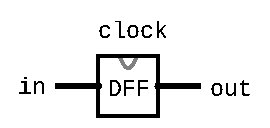 33
Aside: Treating the DFF as a Primitive
Disclaimer: DFFs can be made from Nand gates exclusively
But requires wiring them together in a “messy” loop that the hardware simulator can’t simulate and isn’t very educational

For simplicity, we will treat the DFF as a primitive in the projects
Just like Nand, you can use the built-in implementation
34
Data Flip-Flop (DFF) Behavior
1
Clock Signal
0
1
in
0
1
out
0
t=1
t=2
t=3
t=4
t=0
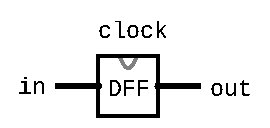 35
Sequential Chips
A category of chips that utilize the clock signal, in addition to any combinational logic

Capable of:
Maintaining state
Optionally, acting on that state and the current inputs
Can incorporate combinational logic as well

Constructed from:
DFFs
Combinational logic (which is entirely constructed from Nand)
36
Sequential Chips
output(t) = f(state(t-1), input(t))
DFF
Combinational Logic

f
input
output
DFF
DFF
37
D Flip-Flop: Time Series
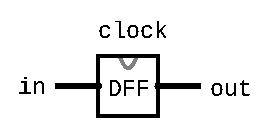 DFF Specification: 

out(t) = in(t-1)
Example: out(t=3) = in(t=2)
38
DFF Example 1: Specification
Example specification:out(t) = Xor(a(t-1), b(t-1))

Takes two inputs, a and b, and outputs the Xor of them
Note that out at time t is determined by a and b at time t-1
We will need to use a DFF

Exercise: Draw out the corresponding circuit diagram and HDL implementation
39
DFF Example 1: Time Series
Example specification:out(t) = Xor(a(t-1), b(t-1))







Example: out(t=3) = Xor(a(t=2), b(t=2))
40
DFF Example 1: Circuit Diagram & HDL
Example specification:out(t) = Xor(a(t-1), b(t-1))

Circuit diagram:


HDL:
41
DFF Example 1: Circuit Diagram & HDL
Example specification:out(t) = Xor(a(t-1), b(t-1))

Circuit diagram:


HDL:
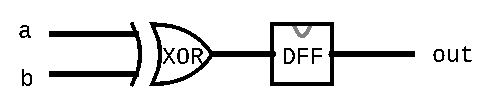 CHIP Example1 {
    IN a, b;
    OUT out;

    PARTS:
    Xor(a=a, b=b, out=xorout);
    DFF(in=xorout, out=out);
}
42
DFF Example 2: Specification
Example specification:out(t) = Xor(out(t-1), in(t-1))

Notice how the specification uses out(t-1) as an input for out(t)
Implies the necessity of circular wiring, separated by a DFF

Exercise: Draw out the corresponding circuit diagram and HDL implementation
43
DFF Example 2: Time Series
Example specification:out(t) = Xor(out(t-1), in(t-1))






Example: out(t=1) = Xor(in(t=0), out(t=0))
44
DFF Example 2: Circuit Diagram & HDL
Example specification:out(t) = Xor(out(t-1), in(t-1))

Circuit diagram:


HDL:
45
DFF Example 2: Circuit Diagram & HDL
Example specification:out(t) = Xor(out(t-1), in(t-1))

Circuit diagram:


HDL:
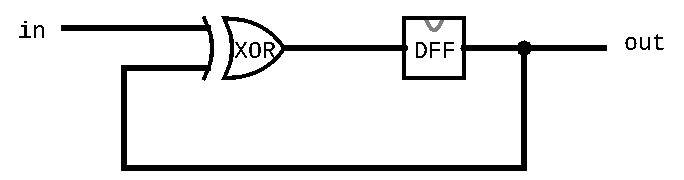 CHIP Example2 {
    IN in;
    OUT out;

    PARTS:
    Xor(a=in, b=prevout, out=xorout);
    DFF(in=xorout, out=prevout, out=out);
}
46
DFF Example 3: Specification
Example specification:out(t) = And(Not(out(t-1)), in(t-1))

Exercise: Draw out the corresponding circuit diagram and HDL implementation
47
DFF Example 3: Time Series
Example specification:out(t) = And(Not(out(t-1)), in(t-1))






Example:out(t=1) = And(Not(out(t=0)), in(t=0))
48
DFF Example 3: Circuit Diagram & HDL
Example specification:out(t) = And(Not(out(t-1)), in(t-1))

Circuit diagram:


HDL:
49
DFF Example 3: Circuit Diagram & HDL
Example specification:out(t) = And(Not(out(t-1)), in(t-1))

Circuit diagram:


HDL:
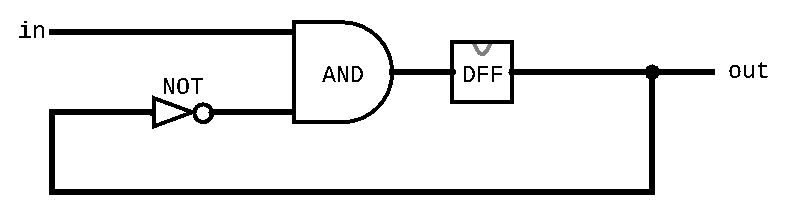 CHIP Example3 {
    IN in;
    OUT out;

    PARTS:
    Not(in=prevout, out=notprevout);
    And(a=in, b=notprevout, out=andout);
    DFF(in=andout, out=prevout, out=out);
}
50
Post-Lecture 6 Reminders
Exciting lecture topics this Thursday!
Metacognitive Subject: Cornell Note-taking Method
Technical Subject: Computer Memory

Project 3 due this Thursday (10/20) at 11:59pm

Preston has office hours after class in CSE2 153
Feel free to post your questions on the Ed board as well
51